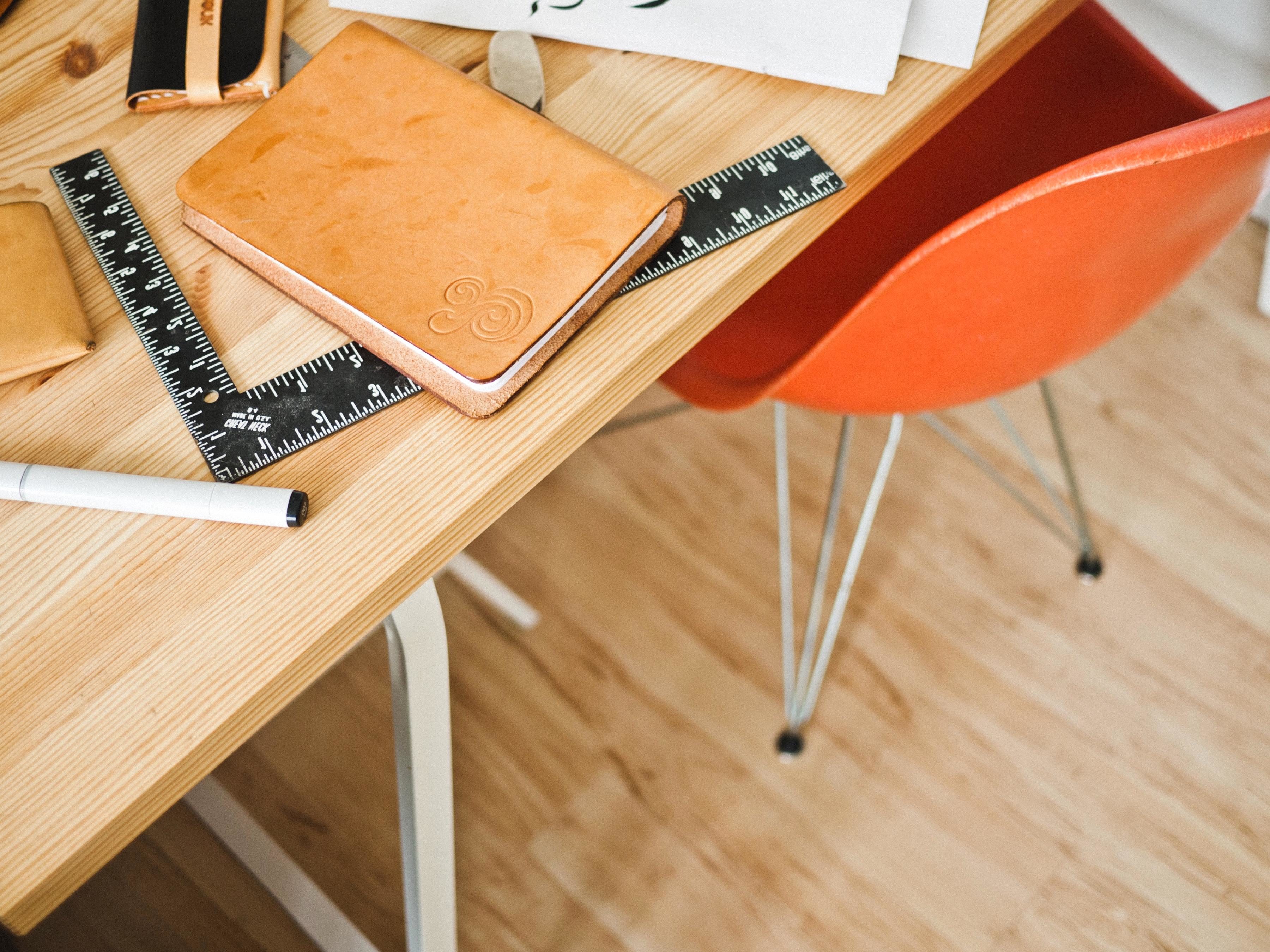 ARCHITECTURE
PRESENTATION
[Speaker Notes: https://pixnio.com/furniture/wood-furniture-chair-indoors-seat-desk-office-workplace#]
Alice Samuelson
TOPIC: Architectural Design
[Speaker Notes: https://www.pexels.com/photo/woman-wearing-white-shirt-1181690/]
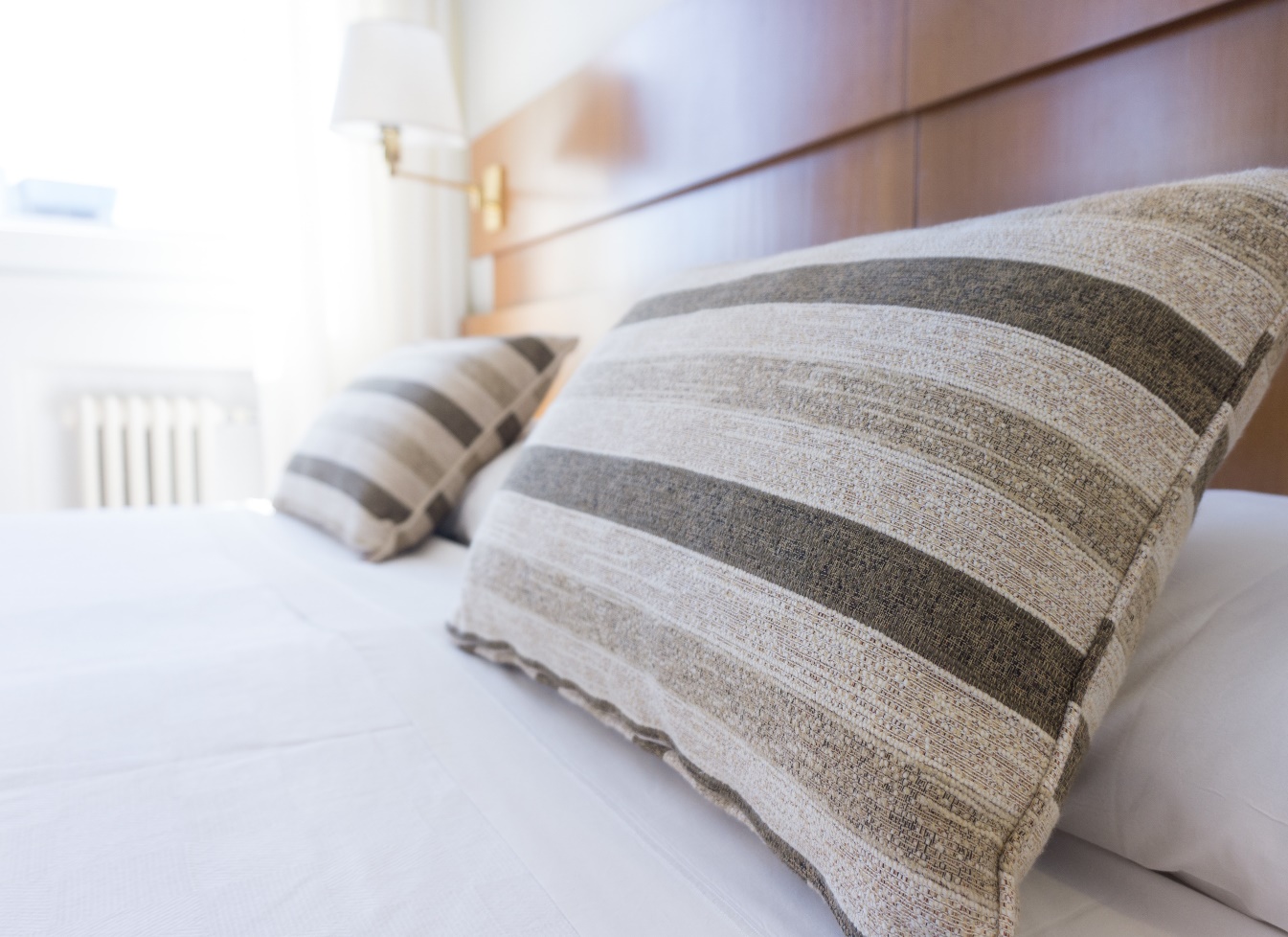 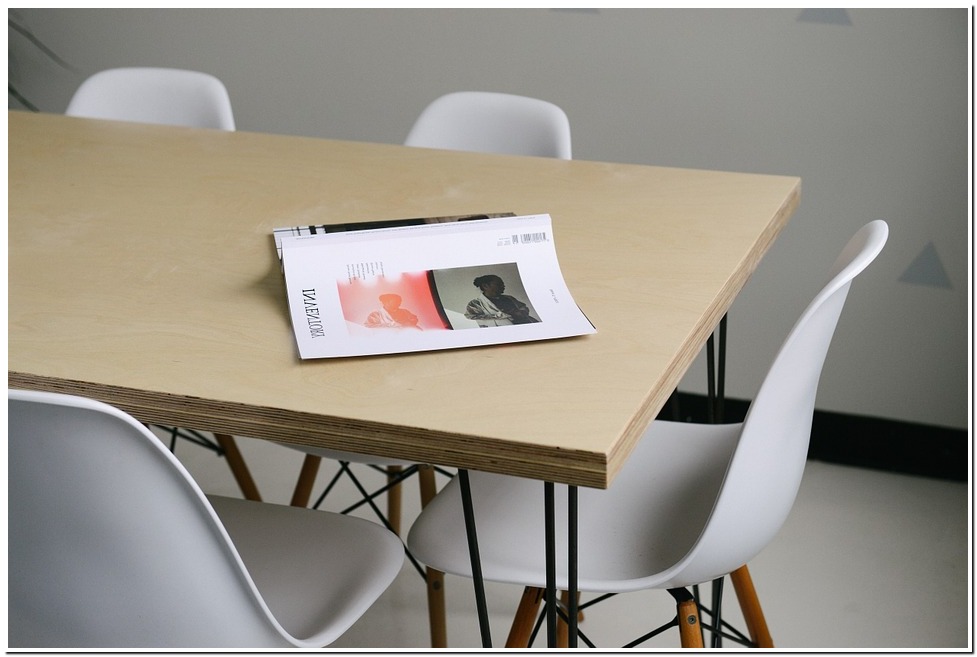 ARCHITECTURE 
GALLERY SLIDE
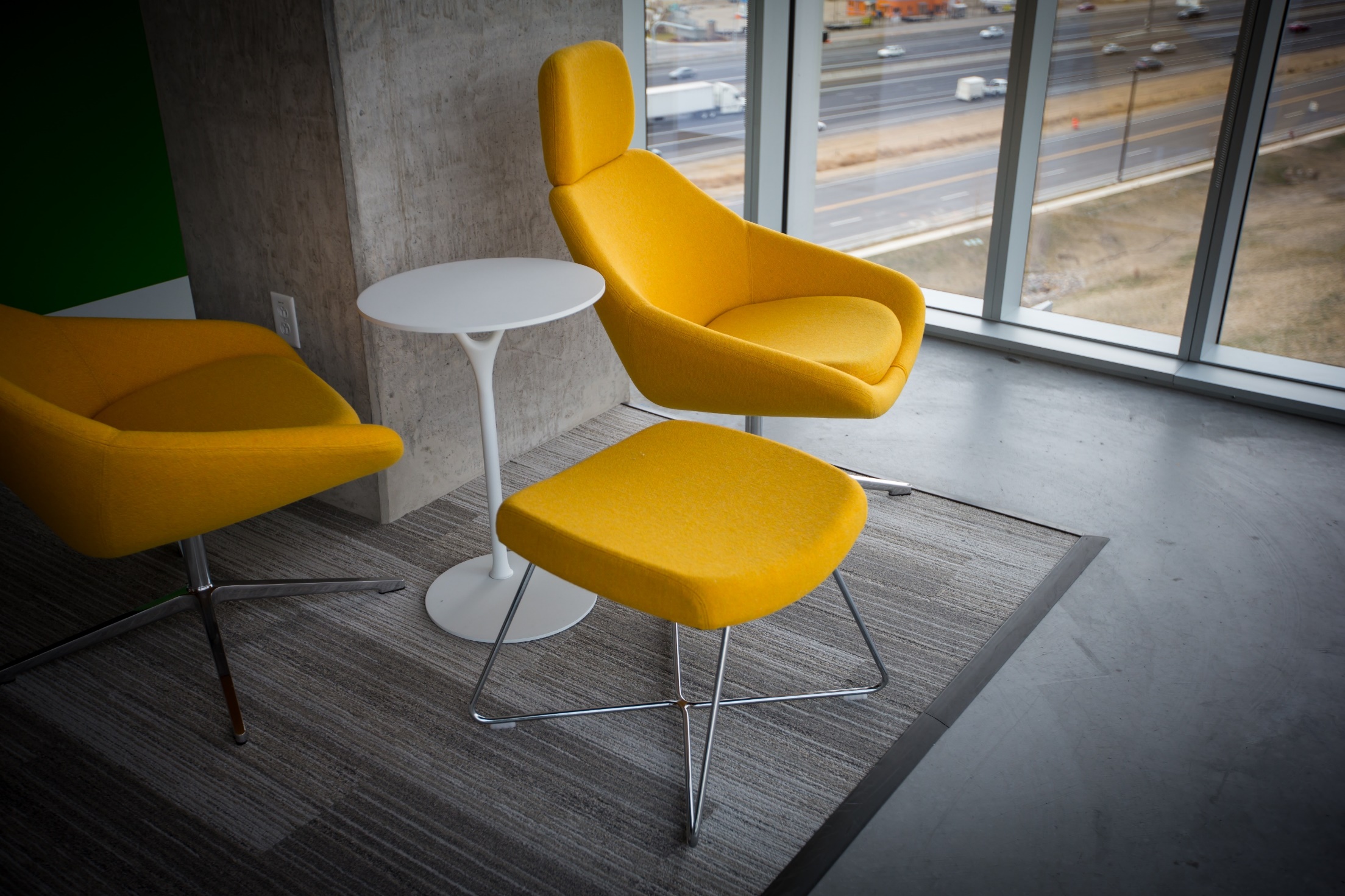 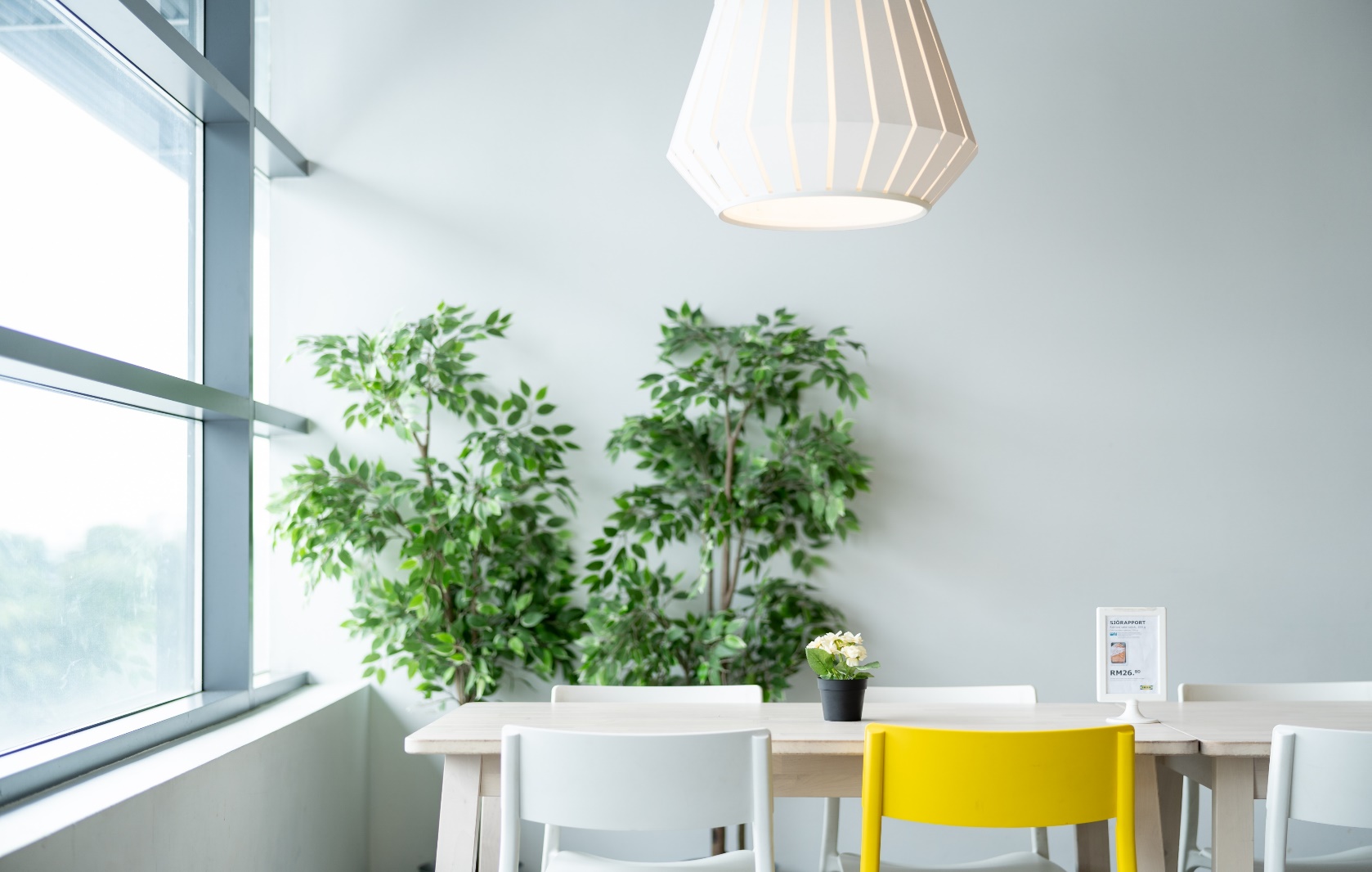 ARCHITECTURAL DESIGN
THIS IS A PROCESS OF DESIGN FOR BUILDING AND LANDSCAPES.
[Speaker Notes: https://4.bp.blogspot.com/-y6On89Tvmhs/WMANZH2xVfI/AAAAAAAAAPo/BVwLAog9bVsW_u4XQVPloboISULB3RJqQCLcB/s1600/Bella%2BCobble%2BPatio%2BStones%2BIdeas.jpg
https://unsplash.com/photos/HgPAUR1ALJQ
https://pixabay.com/photos/pillows-bed-bedding-bedroom-white-1031079/
https://pixabay.com/photos/ikea-table-dining-chair-lamp-4048225/]
ARCHITECTURE & DESIGNS
TEAM SLIDE
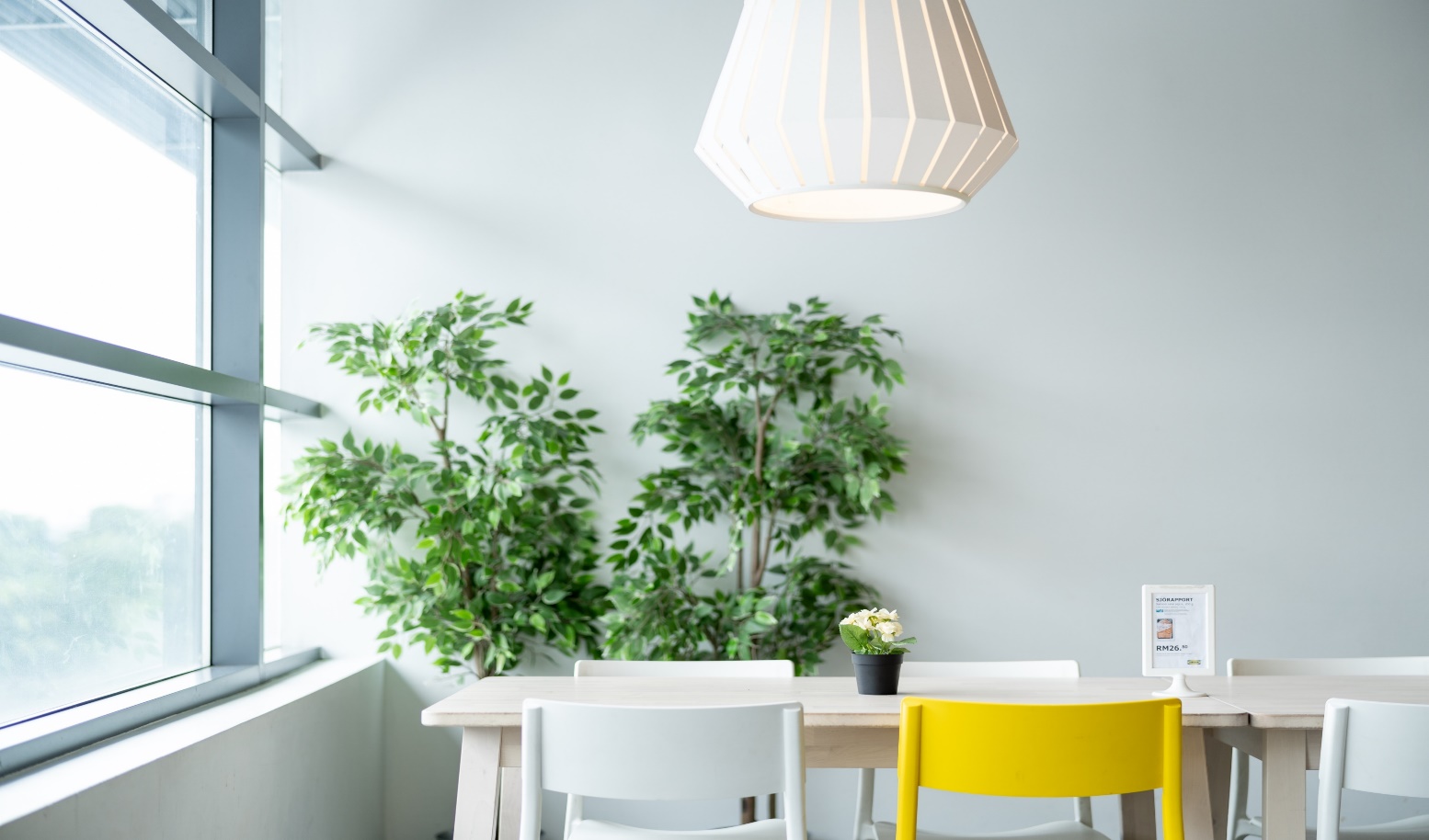 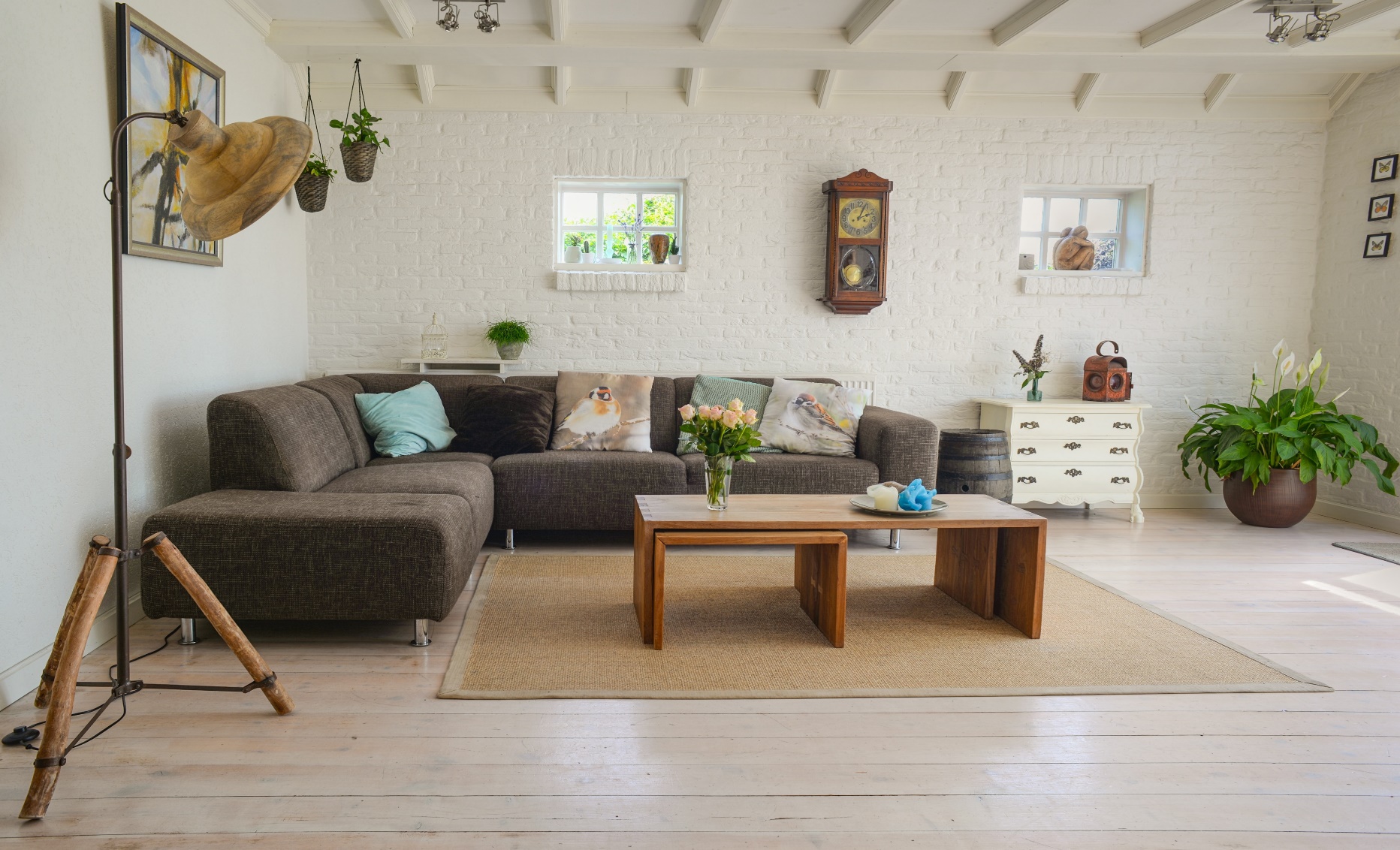 Project Management
Web design
We design web pages for your business.
We have a very talented project management to create the stunning designs.
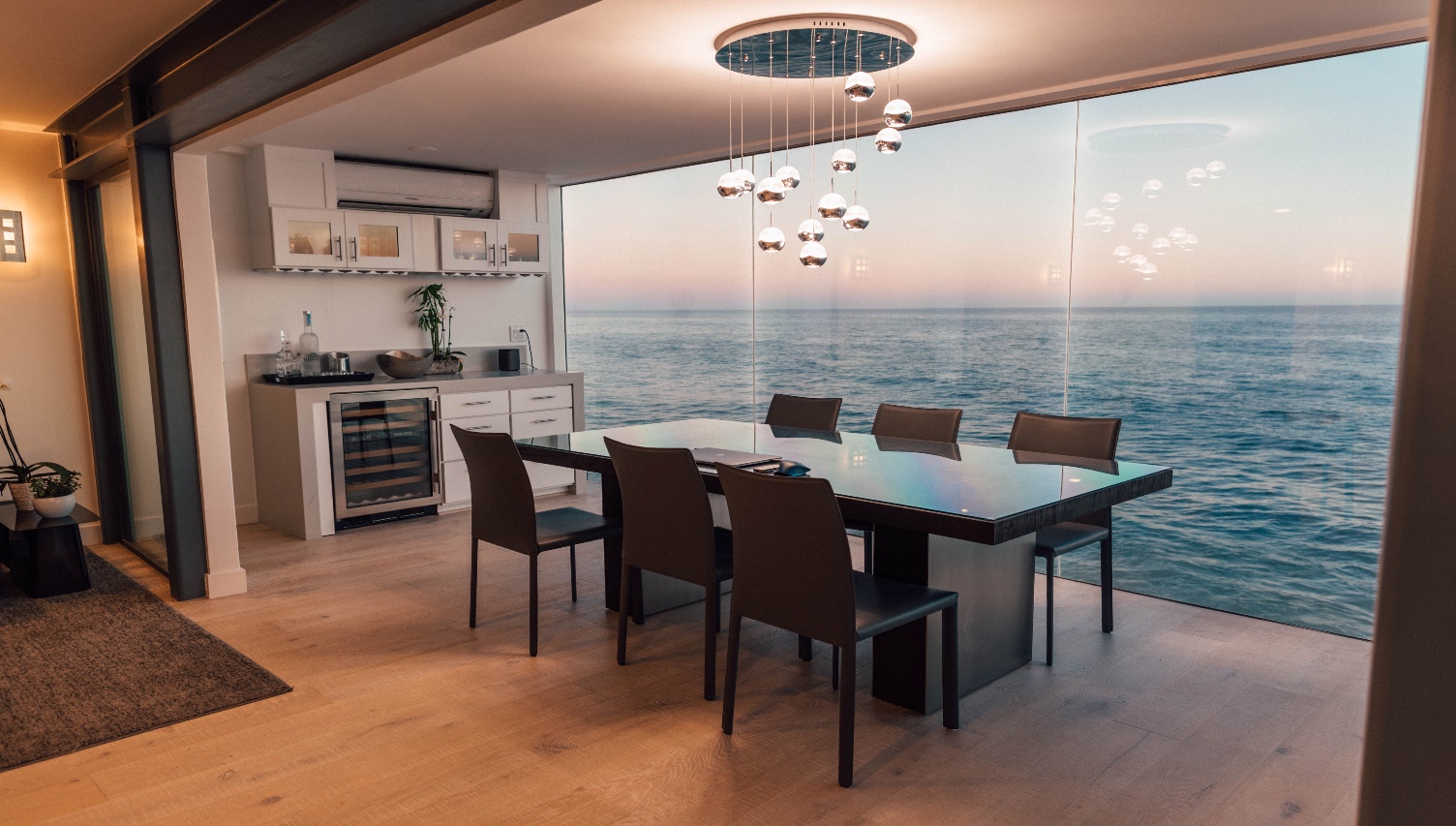 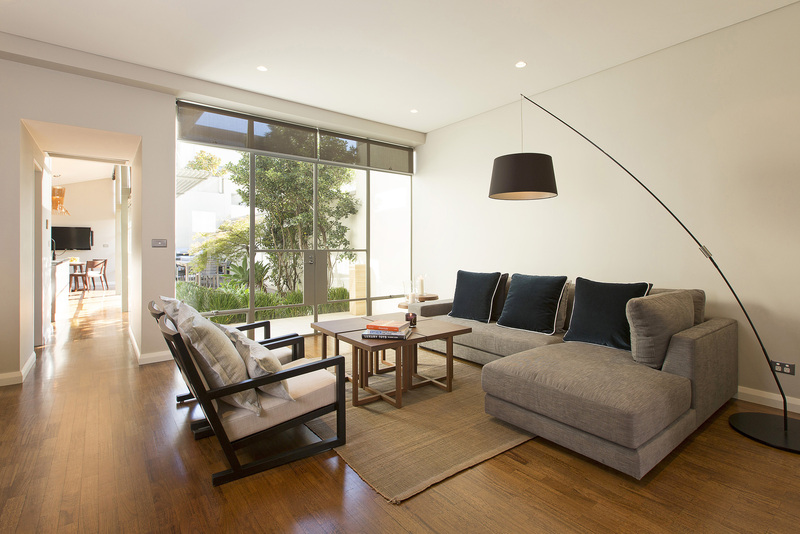 Interior app design
Interior app design
We design homes.
We use apps for your house interior designs.
[Speaker Notes: https://www.pexels.com/photo/brown-wooden-center-table-584399/
http://homedesignlatest.site/214022/interior-architectural-photography/
https://pixabay.com/photos/ikea-table-dining-chair-lamp-4048225/
https://unsplash.com/photos/tleCJiDOri0]
Interior App Design
Architecture Magazine
Project Management
We will decorate your houses according to your mood.
We design architecture magazines for your business.
Our project management team will give you the best result for your house design.
[Speaker Notes: https://www.pexels.com/photo/brown-wooden-center-table-584399/
https://4.bp.blogspot.com/-y6On89Tvmhs/WMANZH2xVfI/AAAAAAAAAPo/BVwLAog9bVsW_u4XQVPloboISULB3RJqQCLcB/s1600/Bella%2BCobble%2BPatio%2BStones%2BIdeas.jpg
https://madplumcreative.com/wp-content/uploads/2016/01/20.jpg]
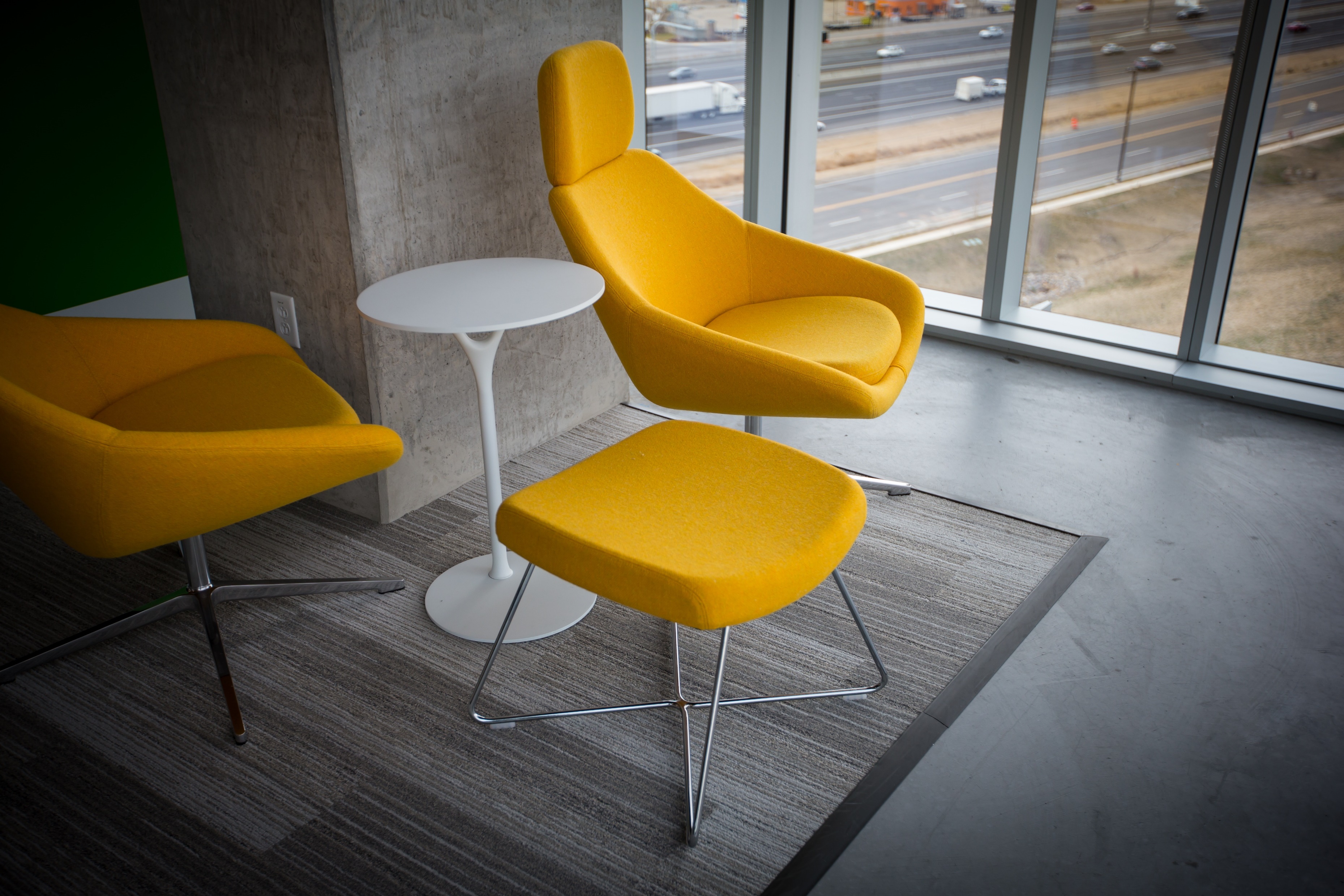 ARCHITECTURE PROMO
MULTIPURPOSE
[Speaker Notes: https://unsplash.com/photos/HgPAUR1ALJQ]
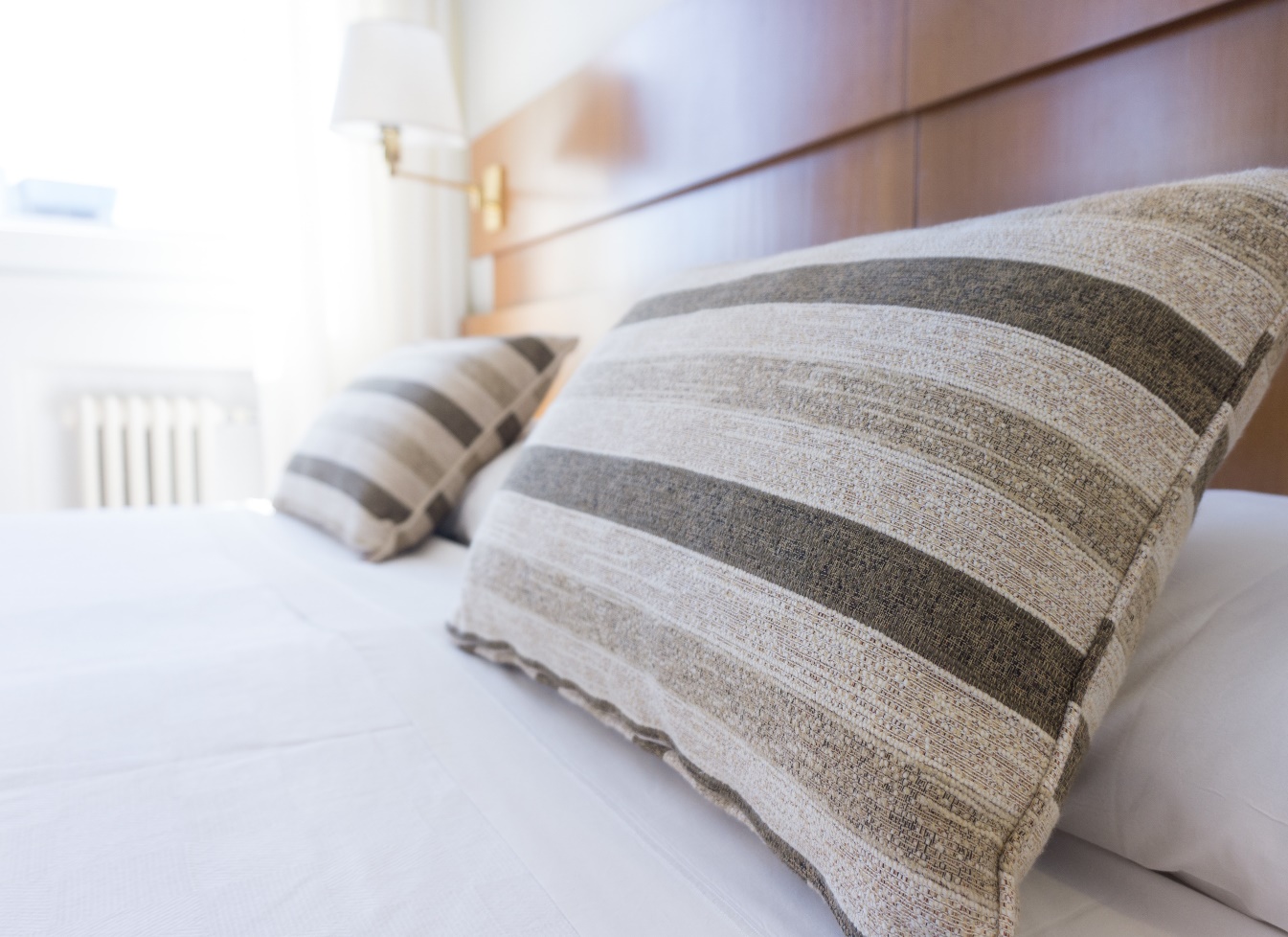 ARCHITECTURE PROMO
INTERIOR
ARCHITECTURE
DESIGN
This is a design planning for buildings or homes.
This is a product planning, design and building construction.
This is a creating or designing an object or a system.
[Speaker Notes: https://pixnio.com/furniture/wood-furniture-chair-indoors-seat-desk-office-workplace#
https://www.behance.net/gallery/20957073/IKEA-Kitchen
http://hmba.me/wp-content/uploads/2019/03/simple-small-house-design-interior-0-inside-small-house-designs-house-interior-design-for-small-houses-interior-house-designs-for-small-simple-interior-design-ideas-for-small-house.jpg]
DESIGN AGENCY
OUR MANAGER
Project Manager manages designers, environment and the team for the project.
[Speaker Notes: https://www.pexels.com/photo/two-orange-armchairs-and-assorted-color-heart-wall-decors-2079293/]
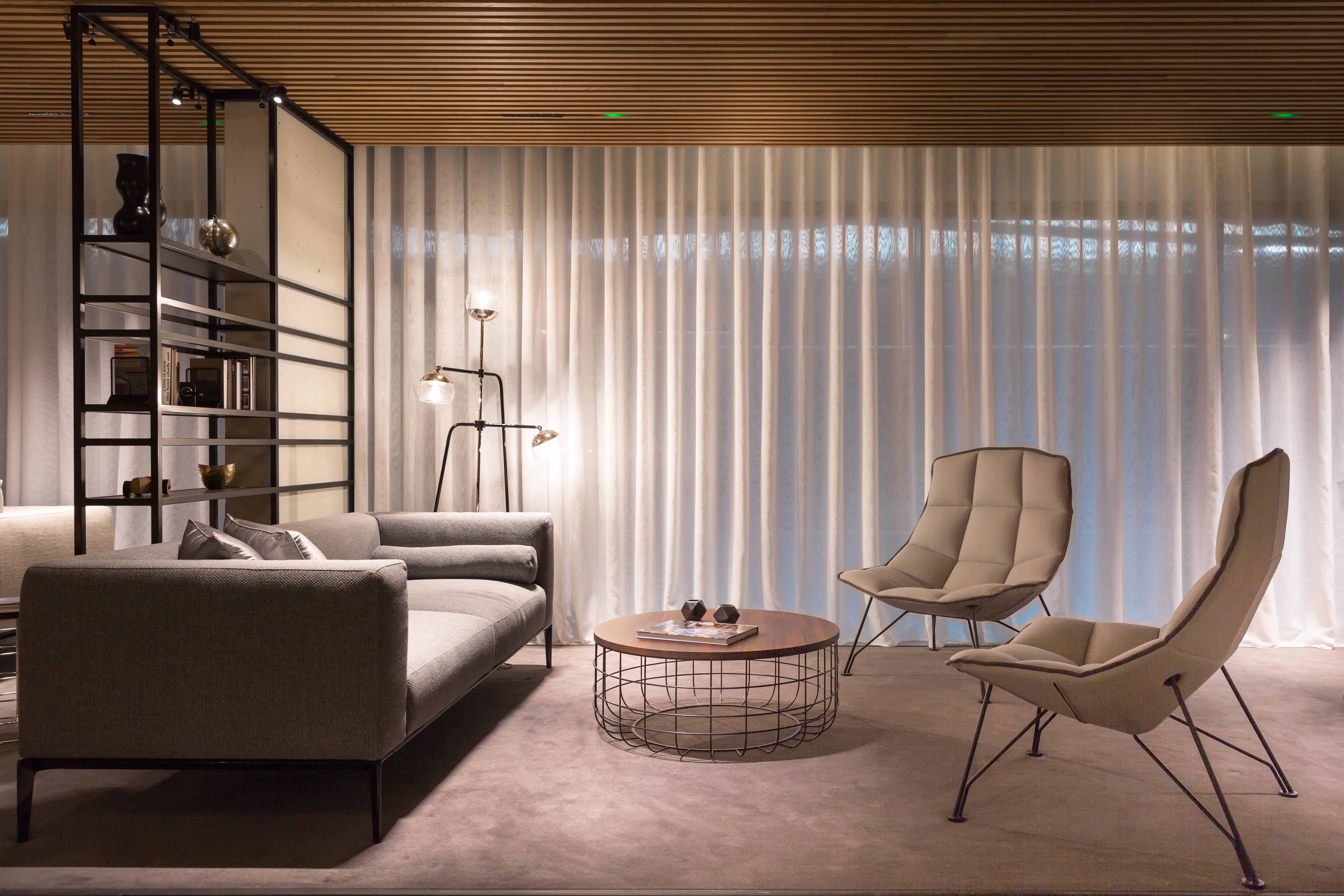 CREATIVE SLIDE
ARCHITECTURE 
BANNER SLIDE
INNOVATE
UNIQUELY SIMPLIFIED
ARCHITECT
We innovate / create new methods for  architecture designs.
We create unique and simplified designs.
ENVISIONED
AUTHORITATIVE
Our envision is to create new unique architecture designs.
“Reference Architecture is an authoritative source of information about a specific subject.
[Speaker Notes: http://clipgoo.com/daut/as/f/w/welcome-to-wish-london-interior-architecture-design-and_interior-archetect_interior-design_interior-designer-designs-home-design-living-room-blog-contemporary-american-society-of-designers-free-softwa.jpg]
DESIGN GALLERY SLIDE
TEAM SLIDE
We use light colors, very clean and modern designs.
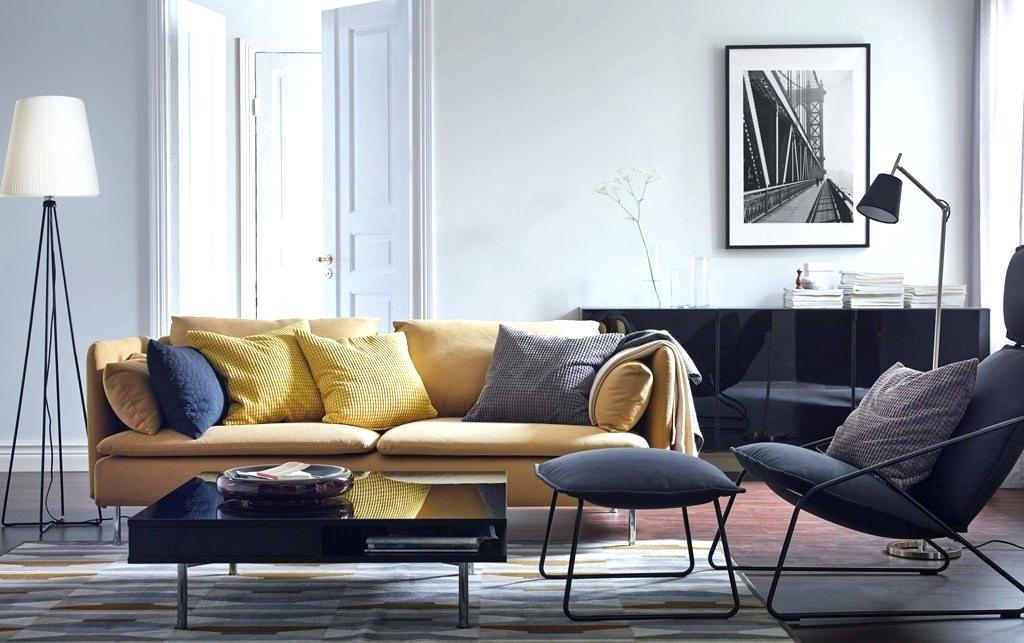 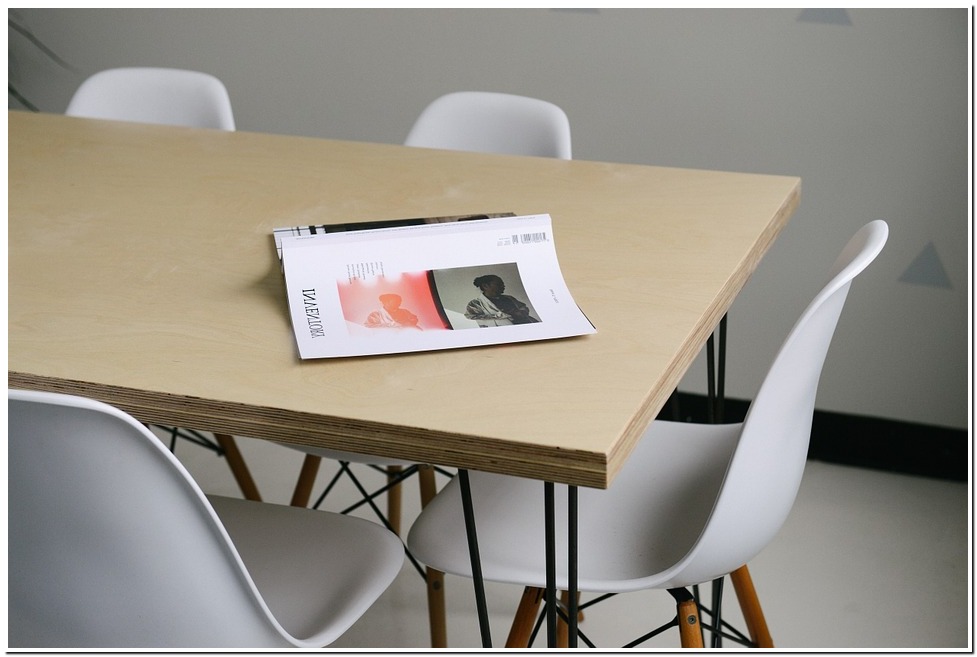 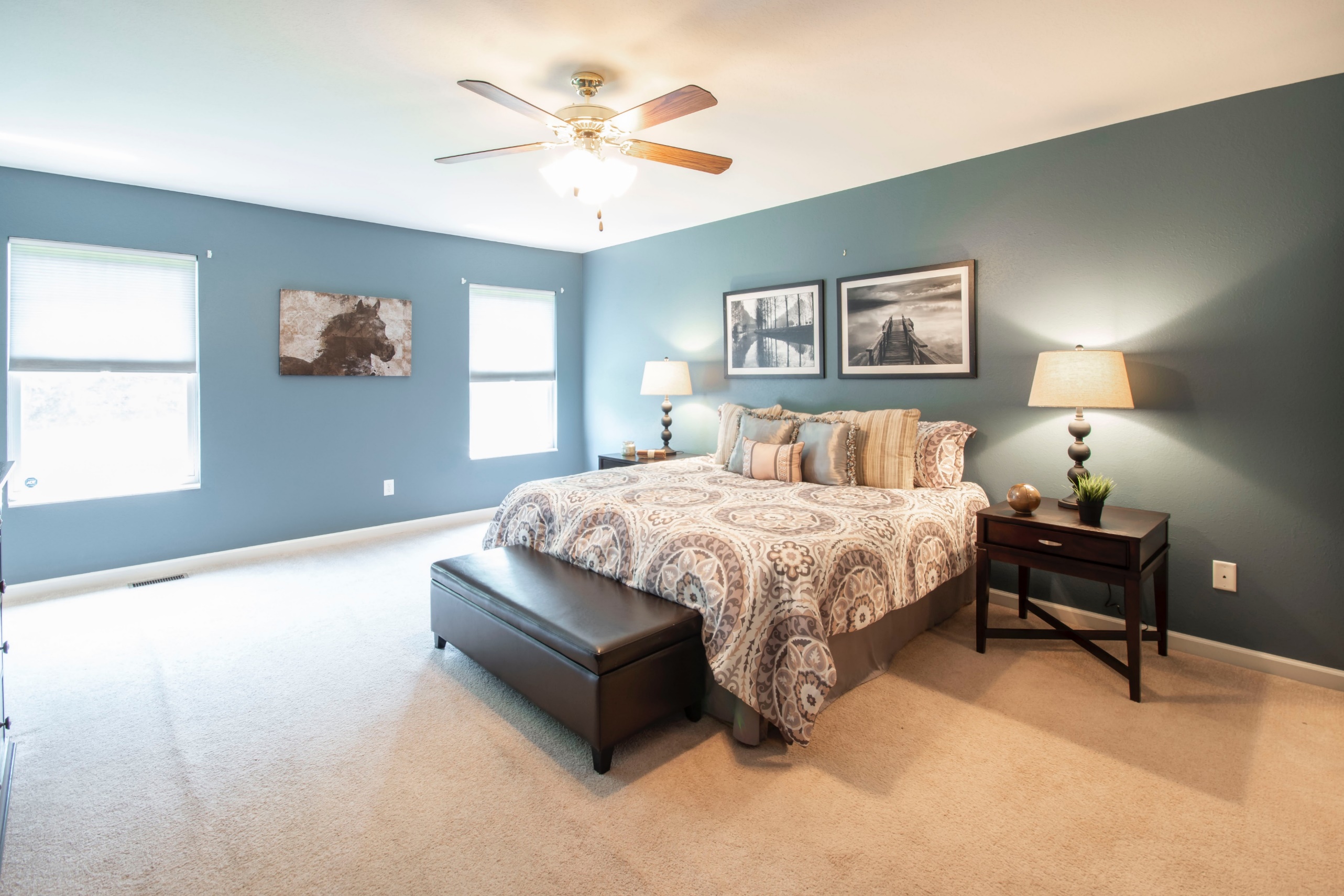 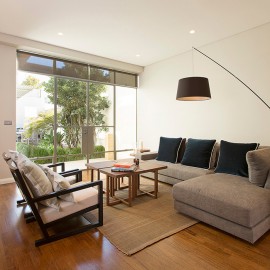 Portfolio slide
[Speaker Notes: https://4.bp.blogspot.com/-y6On89Tvmhs/WMANZH2xVfI/AAAAAAAAAPo/BVwLAog9bVsW_u4XQVPloboISULB3RJqQCLcB/s1600/Bella%2BCobble%2BPatio%2BStones%2BIdeas.jpg
http://kerdi.info/wp-content/uploads/2018/10/living-room-sets-ikea-inspiring-living-room-furniture-sets-and-living-room-astounding-living-room-sets-furniture-ikea-living-room-sets-uk.jpg
https://www.pexels.com/photo/white-and-gray-mattress-1864901/
http://homedesignlatest.site/214022/interior-architectural-photography/]
MULTI CUBE
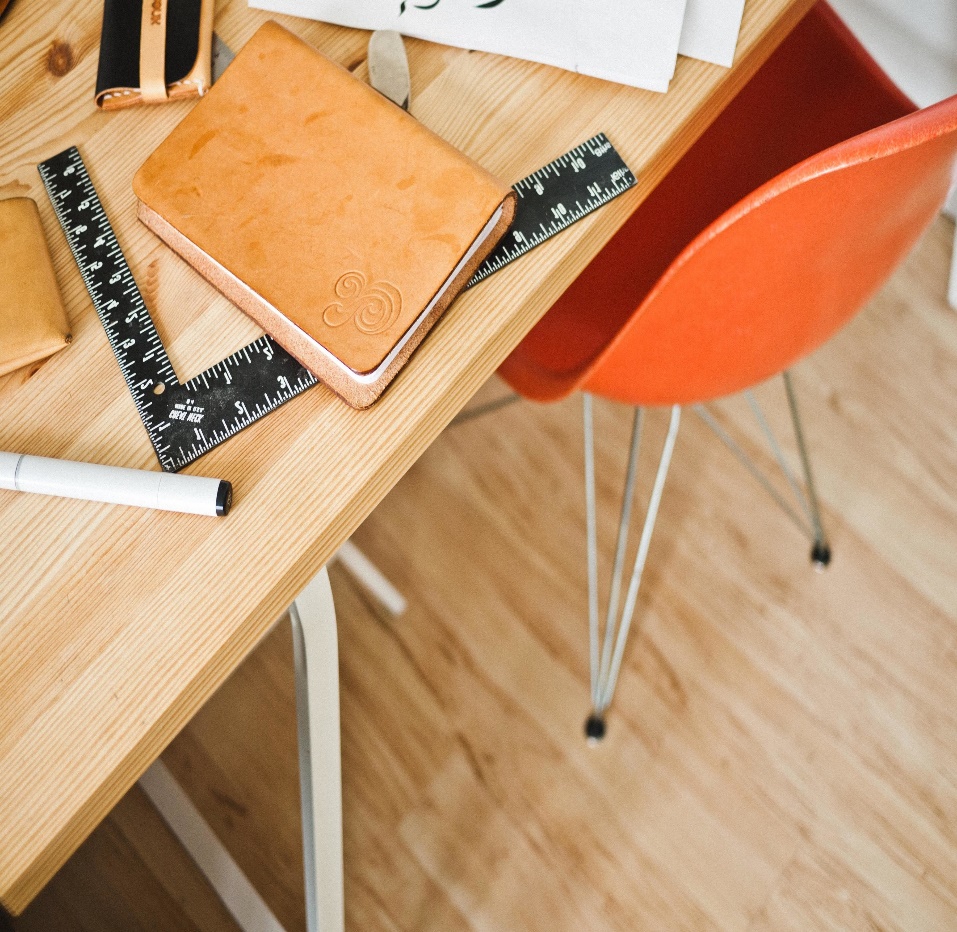 GALLERY SLIDE
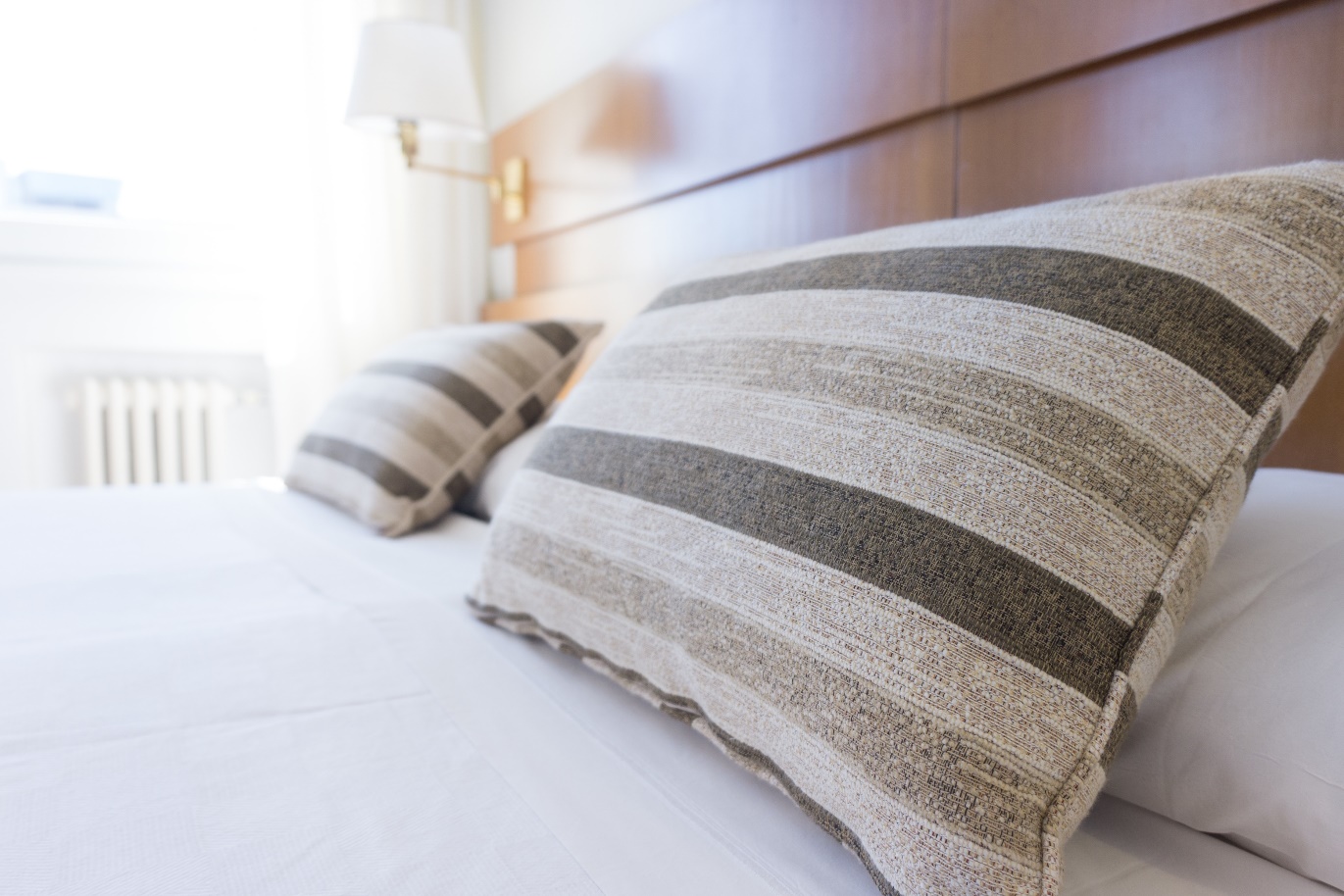 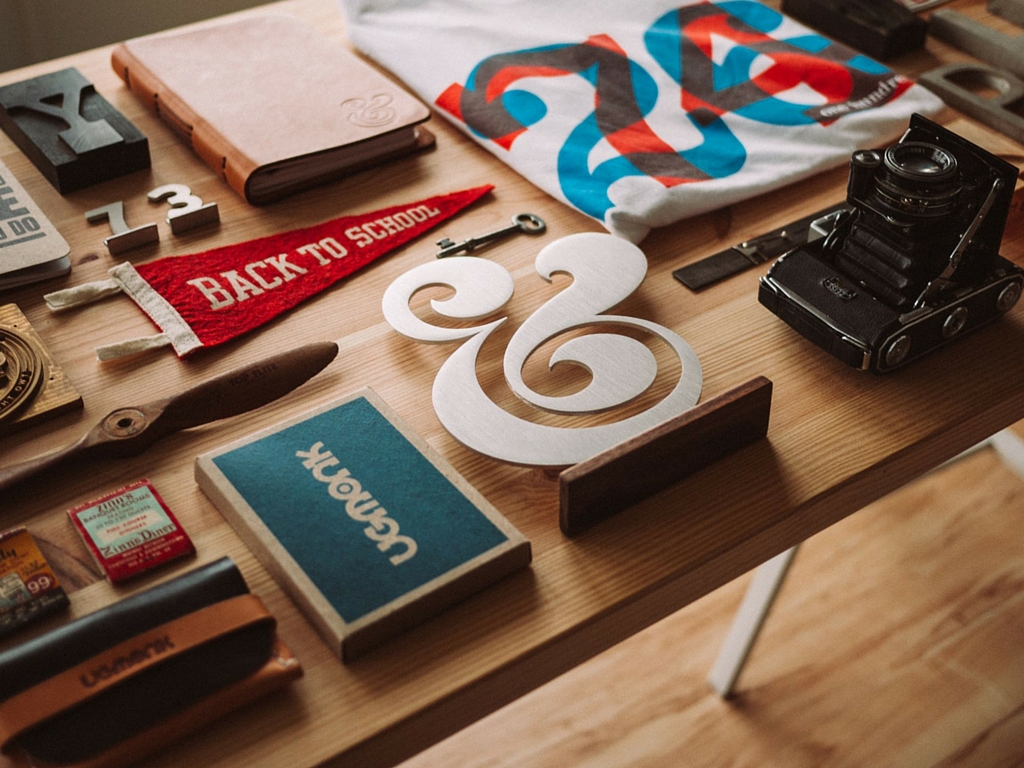 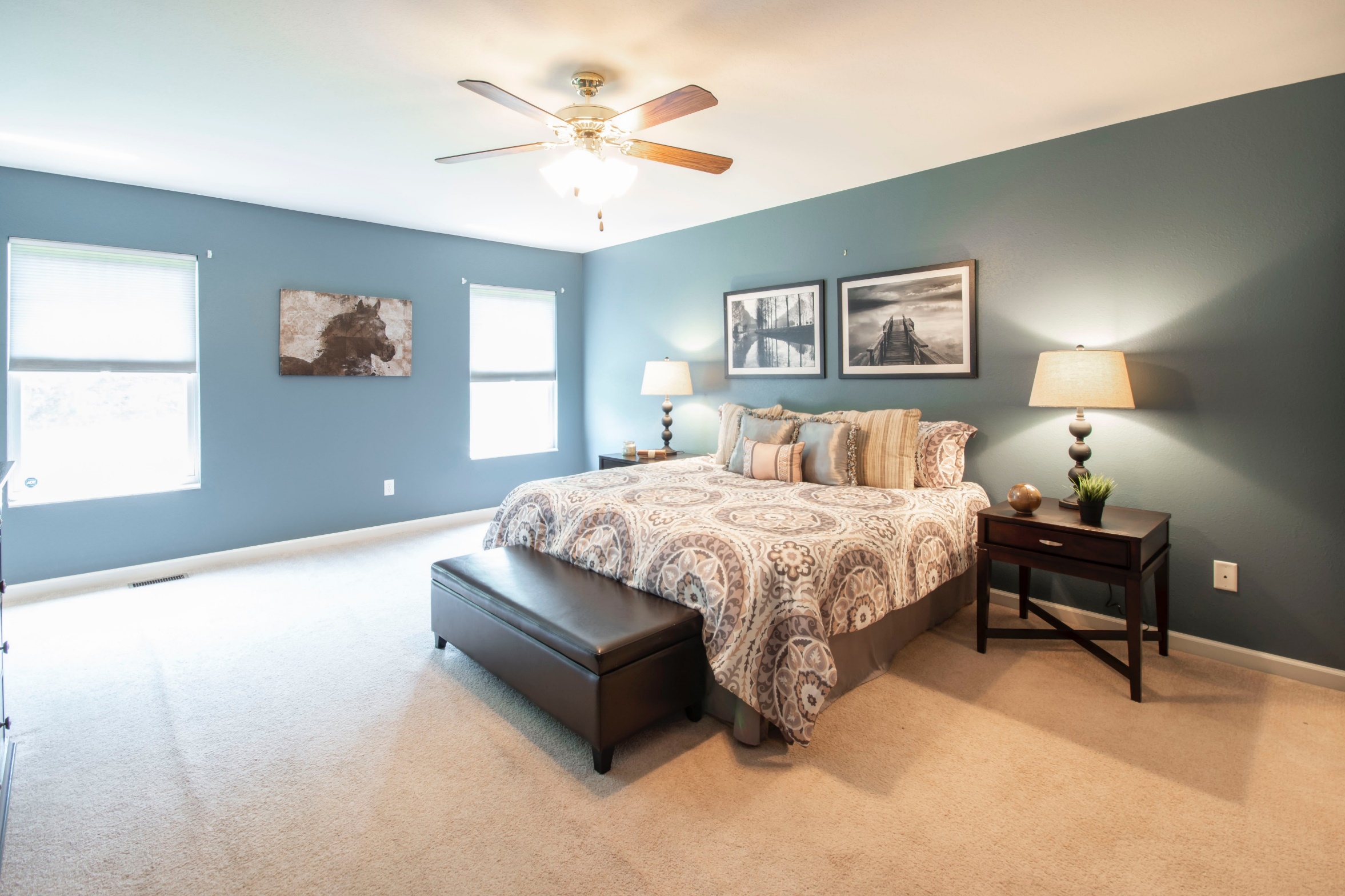 MULTI CUBE DESIGN
We provide multi – level system specification and modeling framework.
[Speaker Notes: https://pixnio.com/furniture/wood-furniture-chair-indoors-seat-desk-office-workplace#
https://madplumcreative.com/wp-content/uploads/2016/01/20.jpg
https://www.pexels.com/photo/white-and-gray-mattress-1864901/
 https://pixabay.com/photos/pillows-bed-bedding-bedroom-white-1031079/]
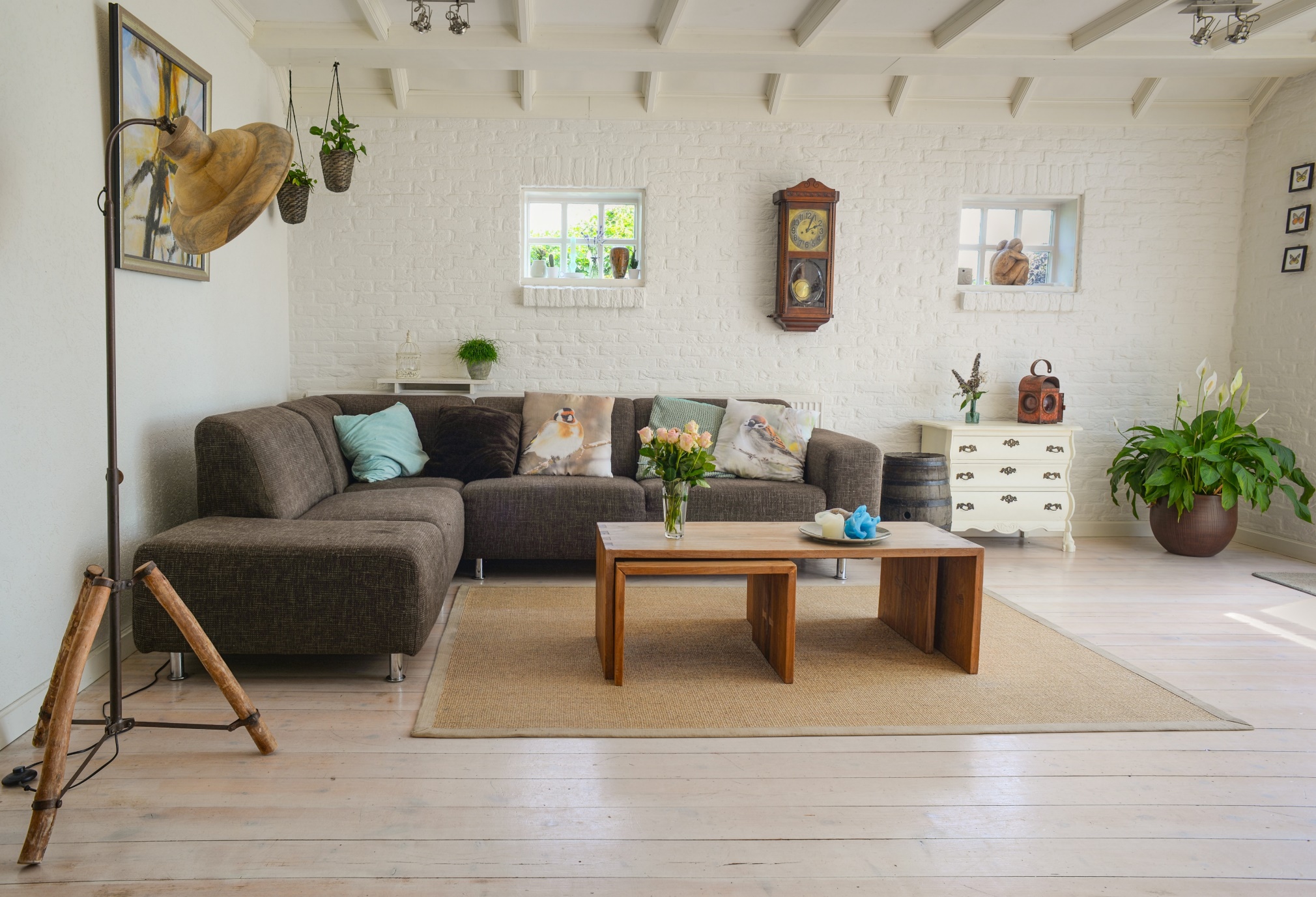 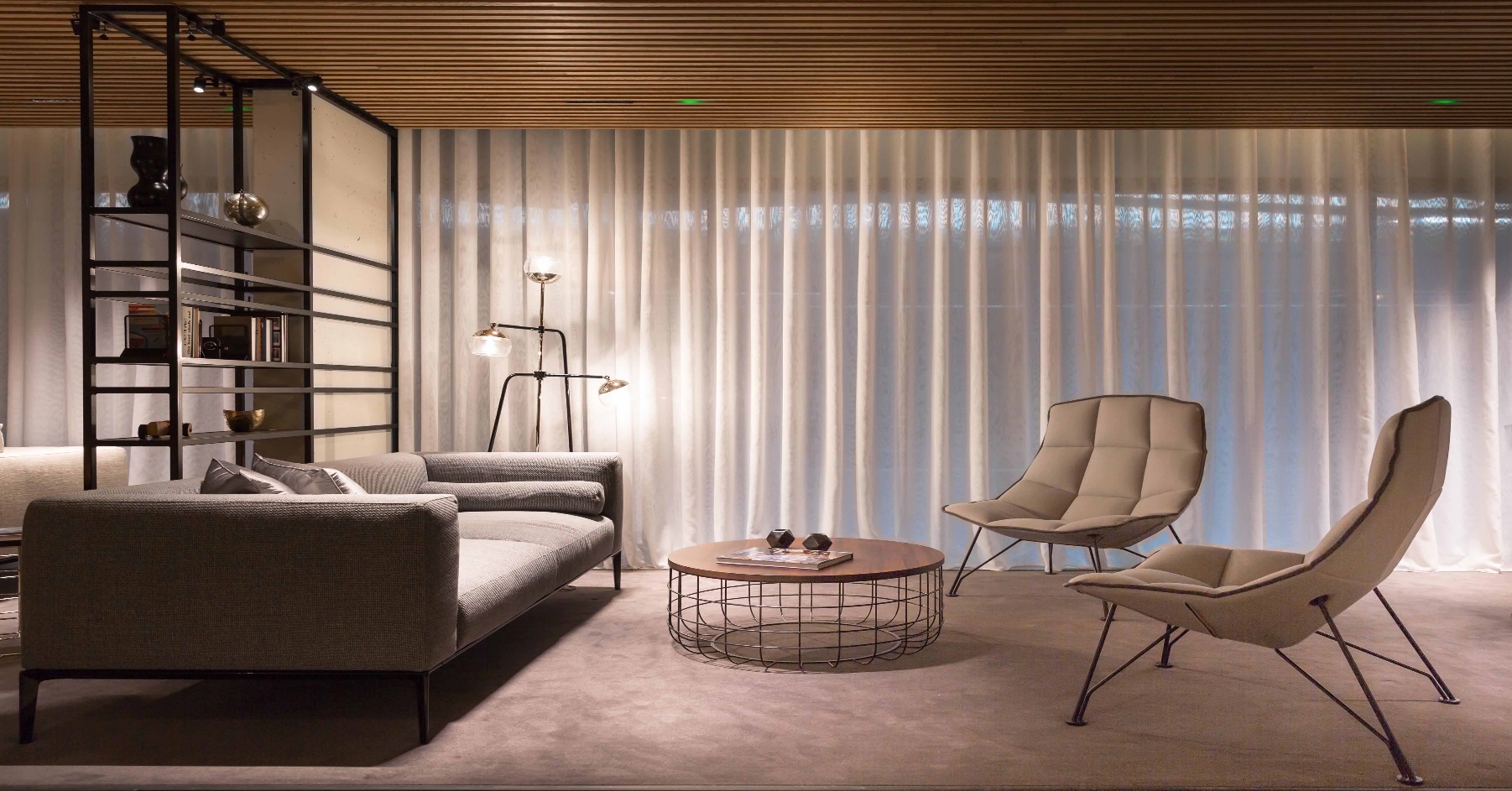 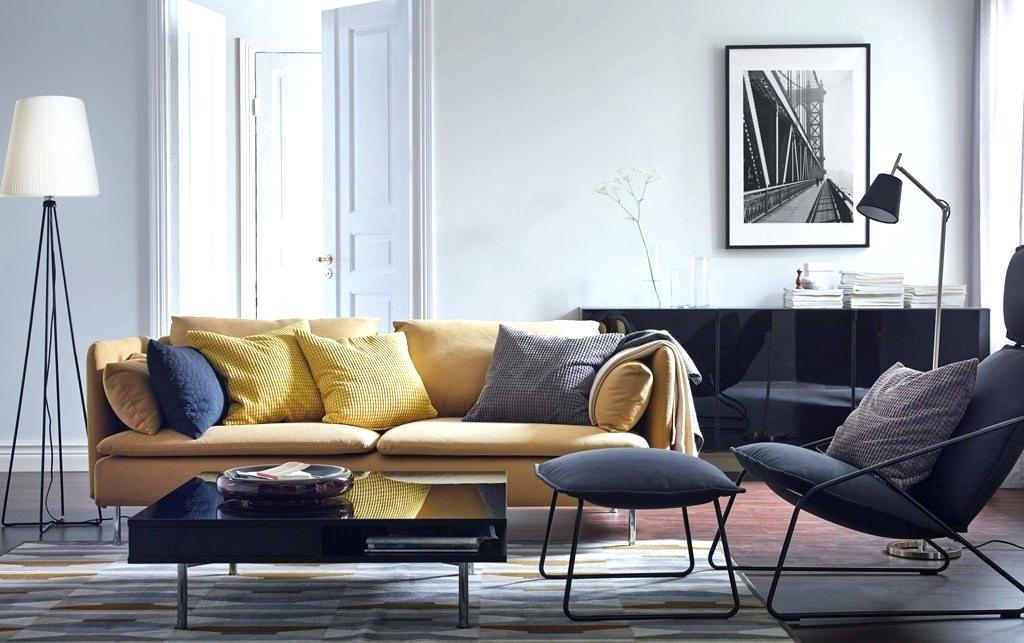 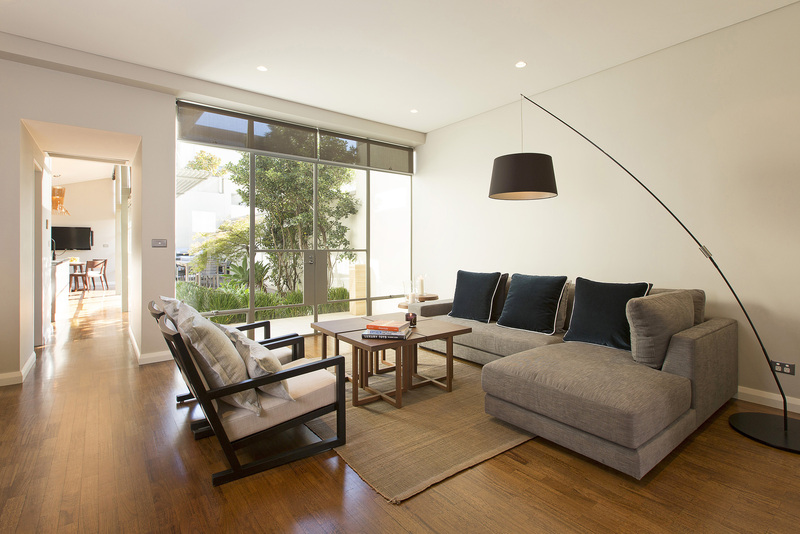 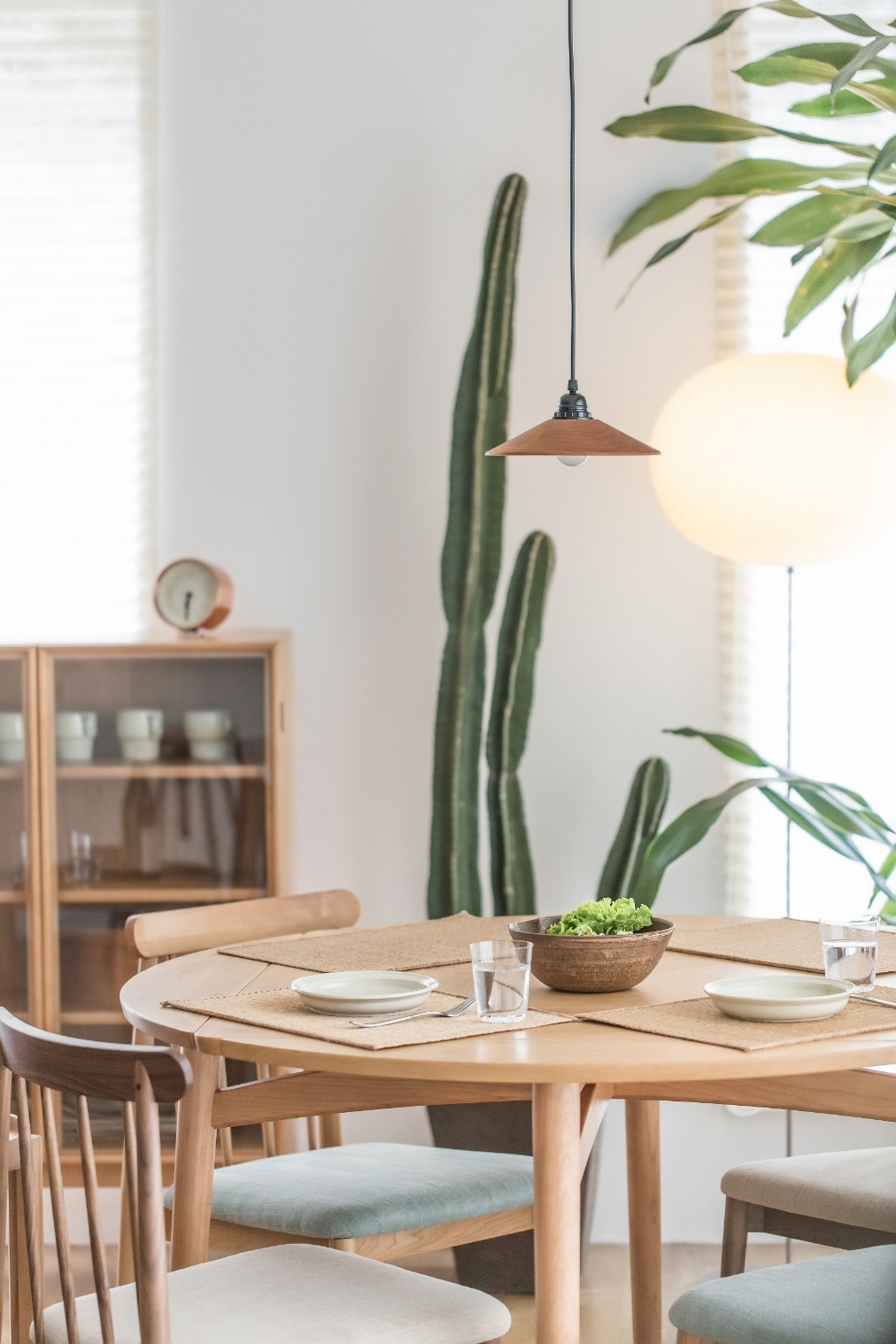 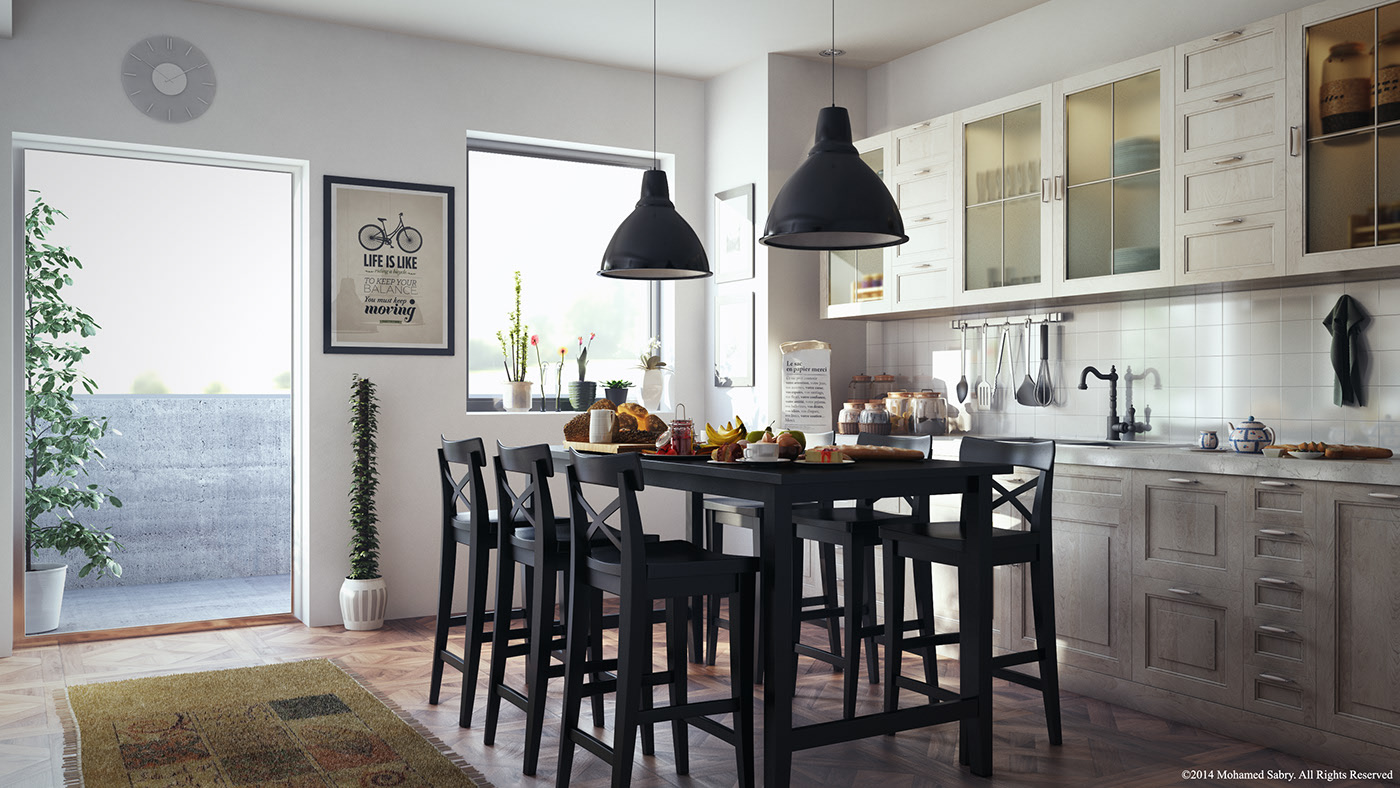 [Speaker Notes: http://clipgoo.com/daut/as/f/w/welcome-to-wish-london-interior-architecture-design-and_interior-archetect_interior-design_interior-designer-designs-home-design-living-room-blog-contemporary-american-society-of-designers-free-softwa.jpg
http://kerdi.info/wp-content/uploads/2018/10/living-room-sets-ikea-inspiring-living-room-furniture-sets-and-living-room-astounding-living-room-sets-furniture-ikea-living-room-sets-uk.jpg
https://www.pexels.com/photo/brown-wooden-center-table-584399/
https://www.behance.net/gallery/20957073/IKEA-Kitchen
http://homedesignlatest.site/214022/interior-architectural-photography/
https://www.pexels.com/photo/green-cactus-plant-near-to-white-ceramic-plate-on-brown-wooden-table-154161/]
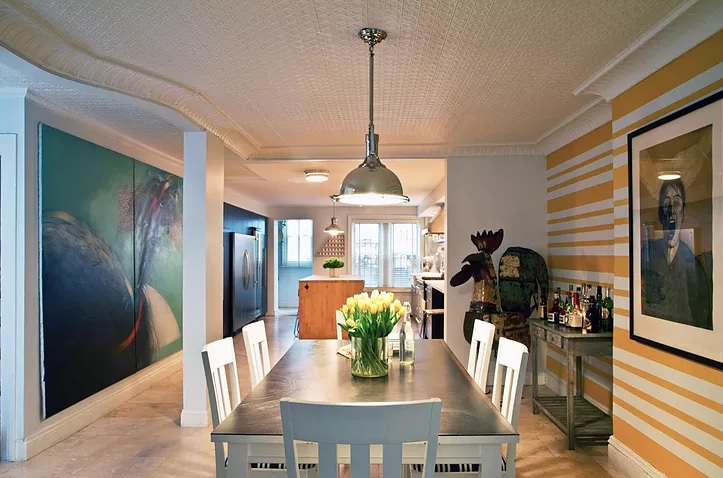 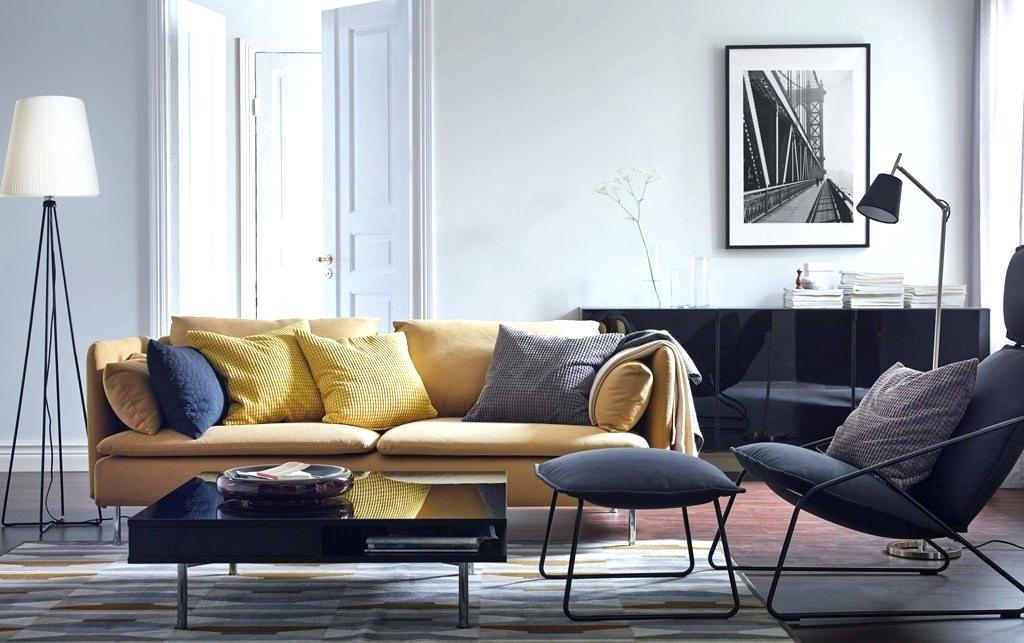 INTERIOR & DESIGN
GALLERY SLIDE
Interior Design
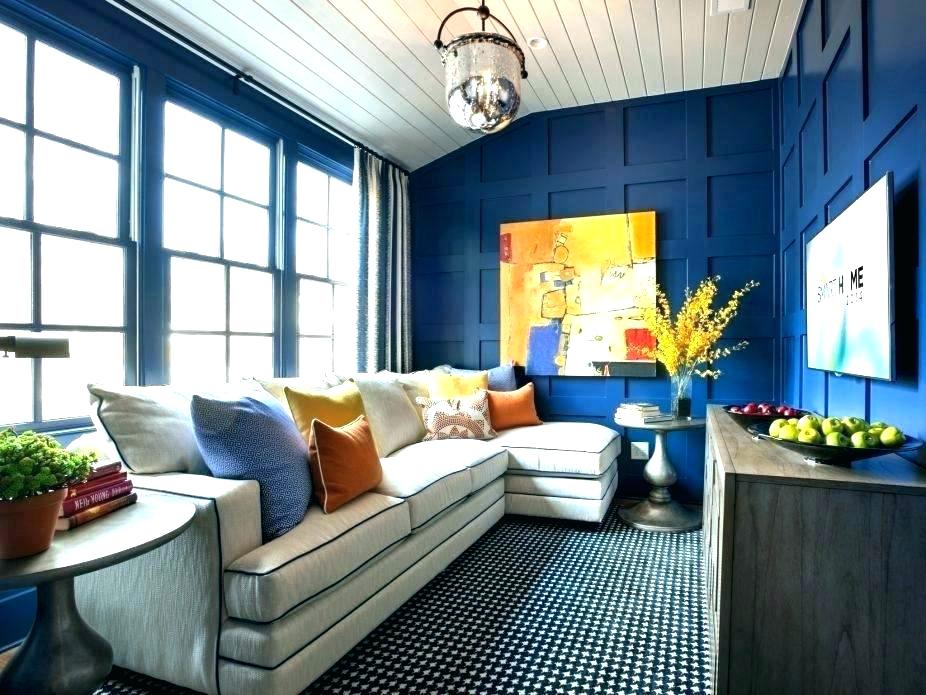 We will plan, research, coordinates and manage your building and houses and design.
[Speaker Notes: http://kerdi.info/wp-content/uploads/2018/10/living-room-sets-ikea-inspiring-living-room-furniture-sets-and-living-room-astounding-living-room-sets-furniture-ikea-living-room-sets-uk.jpg
http://ikimasuyo.info/wp-content/uploads/2018/07/den-office-design-ideas-small-home-office-den-decorating-ideas.jpg
https://encrypted-tbn0.gstatic.com/images?q=tbn:ANd9GcRkoJIgWNYf6v0wzn30O8dGq8HSTDBjH2yuBh0BE7XcGo8rh2b8]
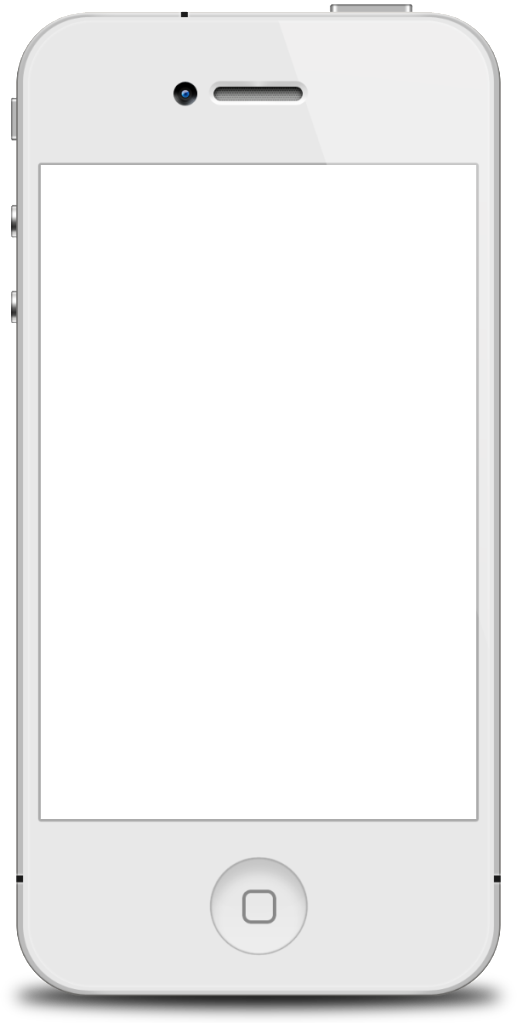 ARCHITECTURE SERVICES
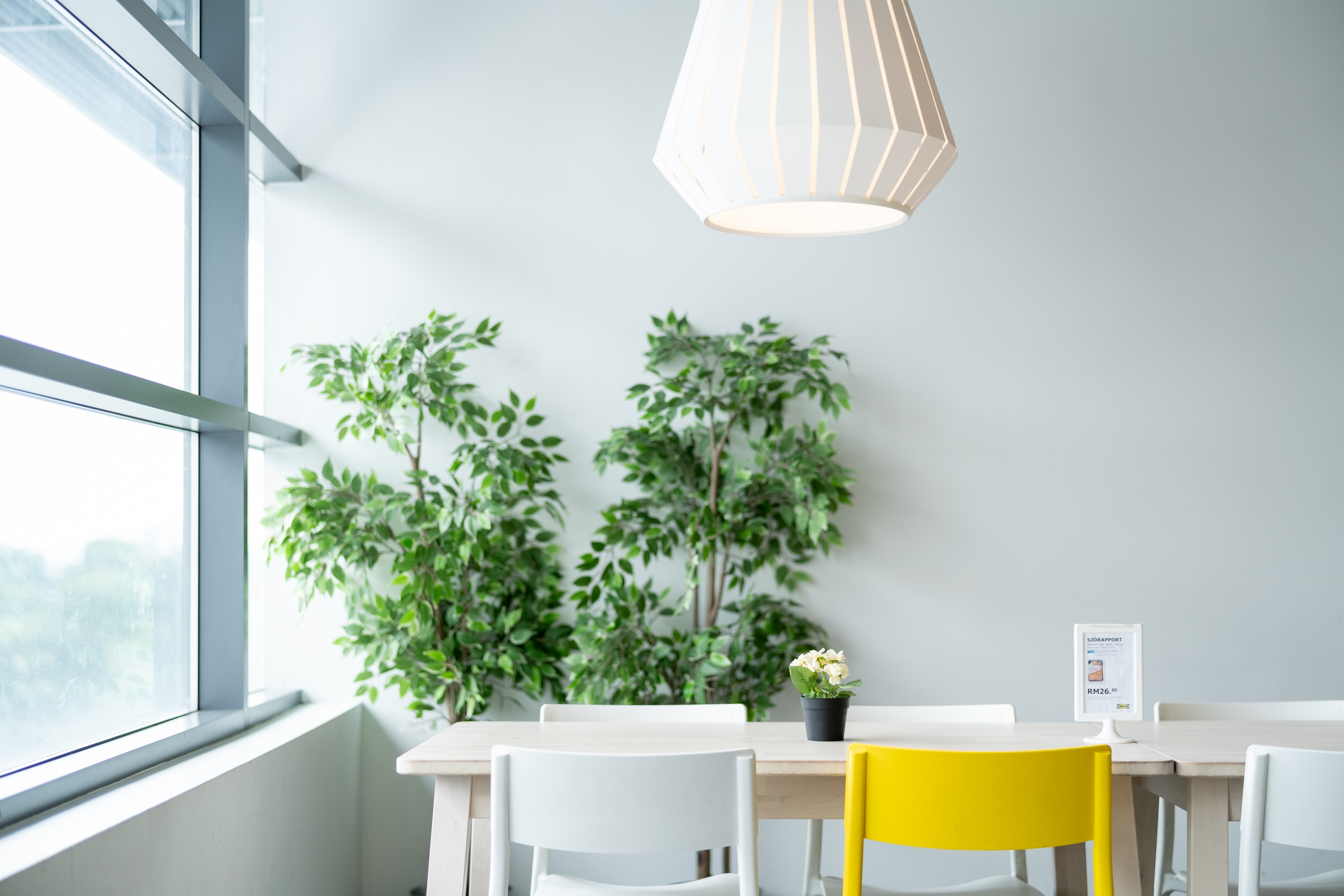 OUR 
DESIGN 
INTERIOR 
AGENCY
ARCHITECTURE AGENCY
We are looking for an Architect

Responsibilities:
Controls project to start to finish to ensure high quality, innovative and functional design.
Develop architecture according clients needs.
INTERIOR AND DESIGN
We design and re-design interiors  of environmental design in an active manner.
I want to surprise paris apple 
fans challenged cezanne in his book
of the spiritual art Kandinsky wrote:
From the cup of tea he did inspired creature
[Speaker Notes: https://www.pngfly.com/png-vs4z16]
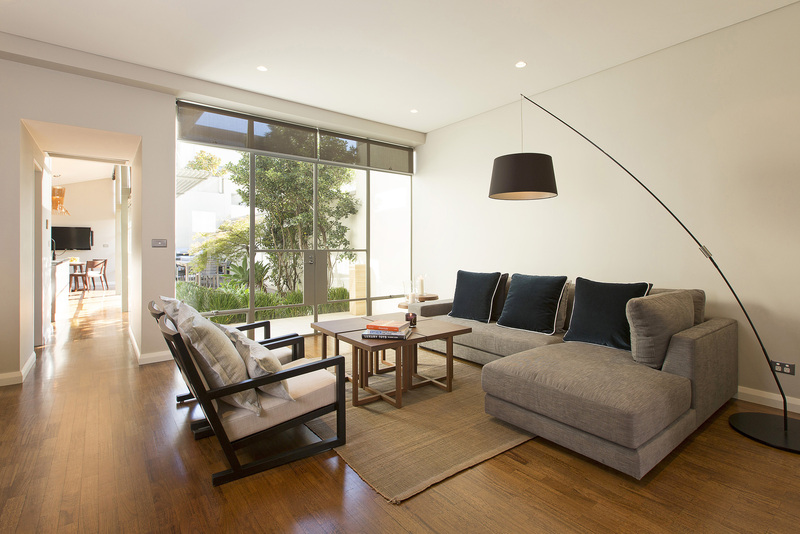 Interior app design
This is a design planning for buildings or homes.
Mobile app design
This is a design planning for mobile app designs.
INTERIOR
DESIGN
SLIDE
Project management
Our project management team will give you the best result for your house design.
Architecture
This is a product planning, design and building construction.
[Speaker Notes: http://homedesignlatest.site/214022/interior-architectural-photography/]
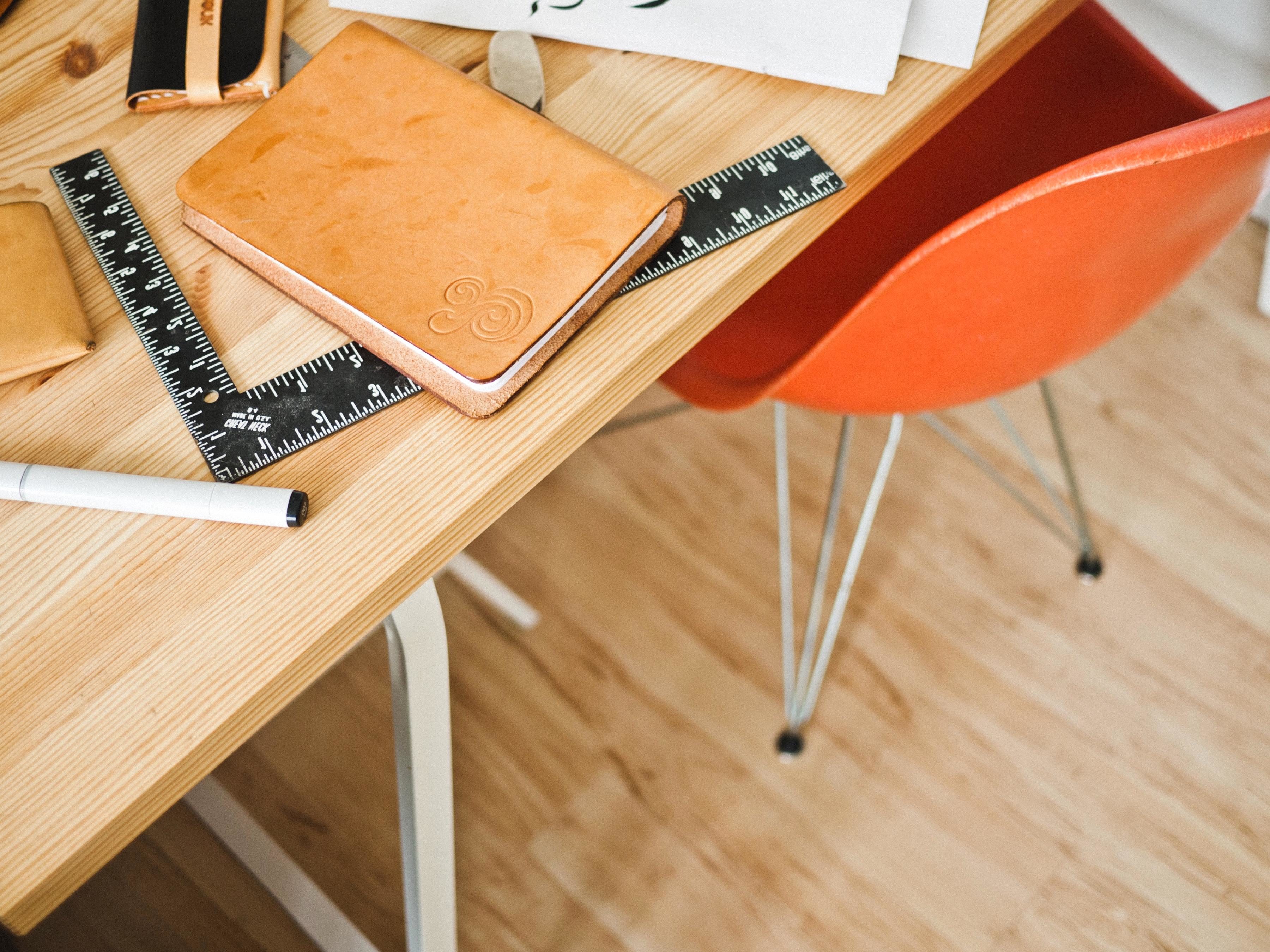 ARCHITECTURE
PRESENTATION
[Speaker Notes: https://pixnio.com/furniture/wood-furniture-chair-indoors-seat-desk-office-workplace#]